Insurance | Create a quote
Microsoft 365 Copilot (with Copilot agents)
Extend
Manage risk
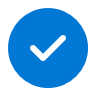 Value benefit
KPIs impacted
Revenue growth
Cost savings
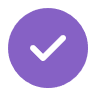 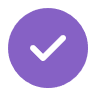 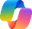 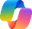 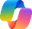 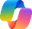 Copilot 3
+ Risk assessment agent
Copilot 3
+ CRM agent
Copilot3
+ Cost estimate agent
Business Chat2
1. Summarize and prioritize emails
2. Conduct risk assessment
3. Understand the customer
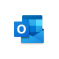 Copilot in Outlook
Insurance underwriters receive large amounts of emails.  Responding quickly to critical issues and requests for quotes helps improve customer satisfaction and can increase revenue.
One of the emails is a request for a quote for a new commercial real estate property and requires a risk assessment of the property across key risk dimensions.
In addition to gathering property risk, the underwriter also provides customer information and history including other policies, history of compliance, fraudulent claims, etc.
Benefit: Summarize and prioritize emails received that require attention and look deeper into the emails that are most urgent.
Benefit: Run a risk assessment using in house risk assessment and insights tool to summarize the insurers risk on the property address in the email and summarize the risk within Copilot.
Benefit: Copilot provides a historical summary of the customer by extracting the customer's name from original email, sending to insurance history app, and providing a summary of existing properties for review.
5. Summarize and draft proposal
4. Estimate replacement costs
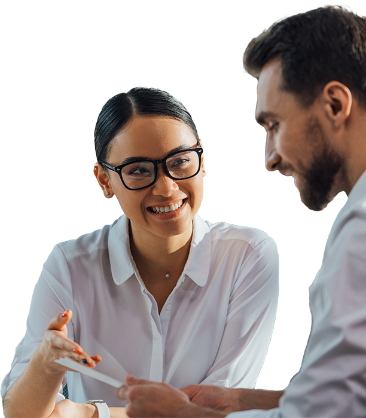 Summarize the information collected from each system for the property to create a risk assessment analysis and recommended quote.
Understand what the replacement cost would be for the building based on parameters such as location, age, floor space, etc.
Benefit: Use Copilot to summarize and draft an email response including background information and justification for the decision.
Benefit: Create estimate for replacement costs in Copilot using the insurance company’s estimator app for building quotes and historical estimates.
1Access Copilot at copilot.microsoft.com or the Microsoft Copilot mobile app and set toggle to “Web”.
2Access Business Chat at copilot.microsoft.com, the Microsoft Copilot mobile app, or the Copilot app in Teams, and set toggle to “Work”.
3Copilot agents allow Microsoft 365 Copilot to access your company-specific apps. In the past this would have required an API call to get data from a system of record.
The content in this example scenario is for demonstration purposes only. You should evaluate how Copilot aligns with your organization’s business processes, regulatory requirements, and responsible AI principles.